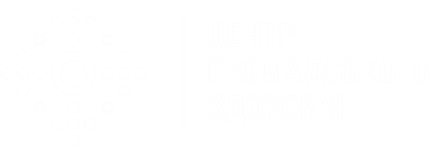 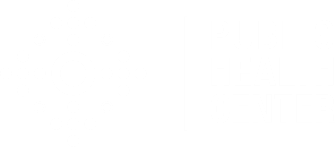 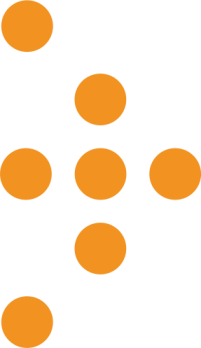 Optimization of antiretroviral therapy in Ukraine 2017 - 2020
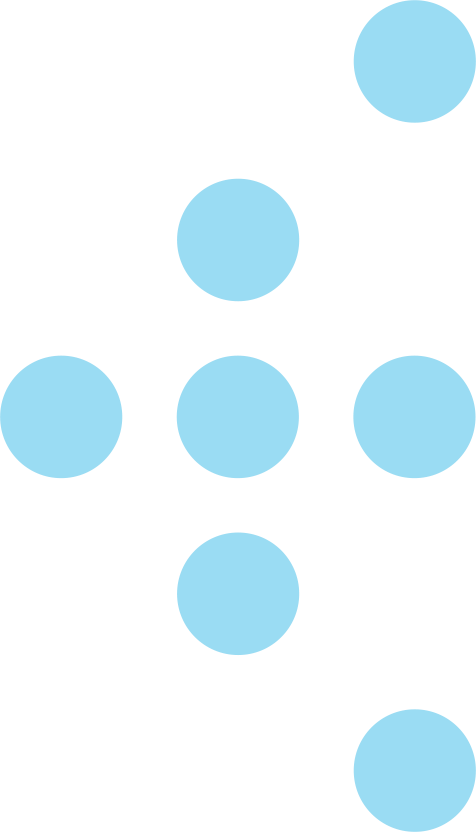 The Public Health Center of the Ministry of Health of Ukraine
Number of patients receiving ART
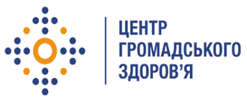 Reasons for ART optimization in Ukraine
In 2016, approaches to HIV treatment had the following characteristics:

 Individualized approach prevailed over the public health approach
 While prescribing ART, those ARVs were often used, which were replaced by newer and less toxic ones (LPV in first-line regimens).
 Budget deficit and dependence on donor funding, which covered more than 50% of the total budget
 Existing approaches did not allow for effective decentralization
 Variety of ART regimens complicated the planning, monitoring of treatment, pharmaceutical management of drugs
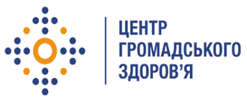 Prerequisites for ART optimization in Ukraine
In 2016, WHO updated recommendations on the use of ARVs in HIV treatment regimens*
DTG and EFV400 for first-line ART; DRV/r and RAL for first- and second-line ART
2019 WHO guidelines provide data on the safety and efficacy of DTG and EFV400 in pregnant women and in HIV/TB co-infection**
Changes in the national regulatory framework (approval of the Clinical Protocol based on WHO guidelines)
In 2017, DTG became available for $ 6.00/per person/month
In 2018 ATV/r became available, in 2019, the combined form of DTG (TLD) became available
* WHO consolidated guidelines on the use of antiretroviral drugs for treating and preventing HIV infection. Recommendations for a public health approach, second edition. WHO, 2016. http://www.who.int/hiv/pub/arv/arv-2016/en/.
** Update of recommendations on first- and second-line antiretroviral regimens. Geneva, Switzerland: World Health Organization; 2019 (WHO / CDS / HIV / 19.15).
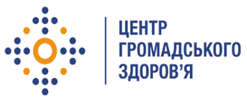 The optimization of ART in Ukraine
During 2016-2017, with the support of the WHO Office in Ukraine and the participation of international and national partners, the Strategic Consultations were conducted to identify the main directions of ART optimization in Ukraine
 The Public Health Center has developed recommendations to optimize ART regimens and switching patients to more modern and less toxic treatment regimens.
 The MoH of Ukraine annually (since 2017) updates its orders on the recommended ARV ratio when purchasing medicines
 A study was conducted to assess the optimization of ART at the national level
 Communication with the patient and professional communities on optimization 
 Continuous process of training on new ART regimens, ARVs interaction, monitoring of treatment effectiveness, etc.
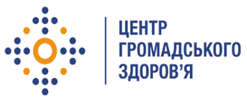 Principles of ART optimization in Ukraine
Optimization of regimes and approaches in the treatment
Switching patients to ART regimens with a lower risk of virological failure;
Switching to combined forms of treatment;
If side effects are available or predicted, switching to ARVs with a lower spectrum of toxicity;
Rapid start of treatment (in the first 7 days after diagnosis)
Reduction of prices for ARVs
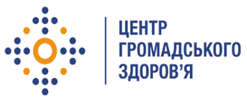 Optimization of regimes and approaches in treatment (recommended ratio of the MoH of Ukraine)
Implementing the optimization of regimes and approaches in treatment (1)
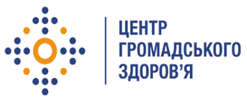 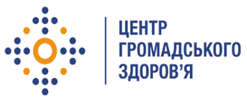 Implementing the optimization of regimes and approaches in treatment (2)
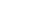 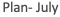 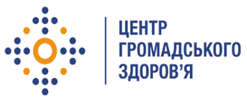 Period of time between diagnosis and ART initiation
Economic efficiency of ARV procurement
The cost of the annual TDF/FTC/EFV course
2016 - US$ 360       	2017 - US$ 90 	2018 - US$ 90
With an estimated annual cost of the first-line TDF/FTC/EFV regiment of US$ 90, savings will allow the purchase of an additional 52,310 annual courses of this ART scheme.

The cost of the annual TFC/FTC + DTG course
2016 – US$ 1854 	2017 – US$ 121 	2018 – US$ 121 
With an estimated annual cost of the first-line TDF/FTC+DTG regiment of US$ 121, savings will allow the purchase of an additional 185,000 annual courses of this ART scheme.
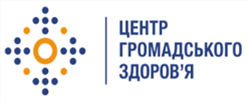 State budget funds for the purchase of ARVs, US$ thousand
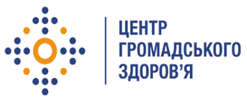 Financing of ARV purchases for 2017-2020, $ million
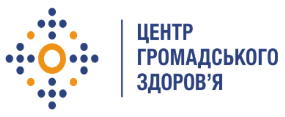 Financing of ARV purchases for 2017-2020, %
State budget
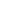 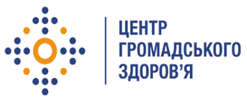 Possible barriers to ART optimization
Not timely delivery of ARVs 
Changes in the economic environment - the availability and accessibility of financial resources
Difficulties in reaching the first 90%, lagging behind the planned rate of recruitment 
Incorrect forecast of the need for second-line regiments
Lagging behind the training of qualified personnel on ART optimization
Lagging behind the information sharing in patient-led communities about the benefits of optimized treatment regimens
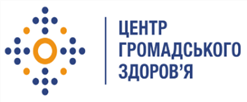 Progress achieved
1. Increasing state leadership in the fight against HIV
2. Access to modern treatment regimens and ARVs
3. Use of international HIV treatment protocols, including WHO recommendations
4. Increasing the number of patients who receive ART
5. Possibility of effective decentralization, including at the level of family doctors
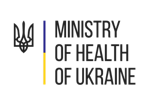 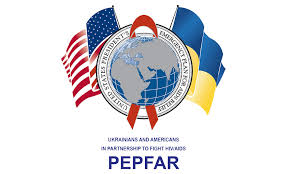 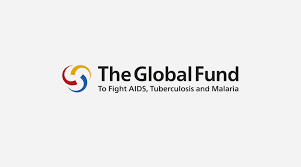 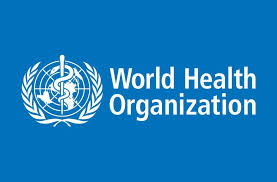 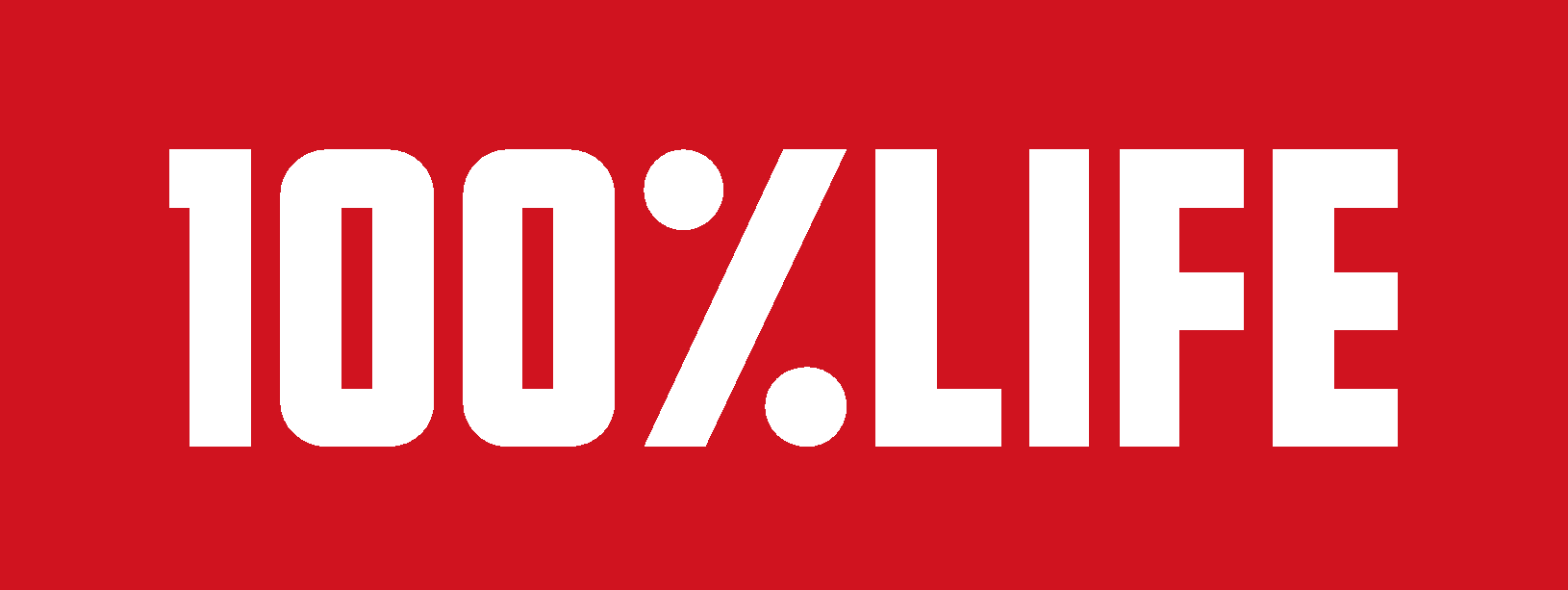 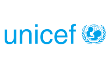 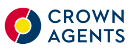 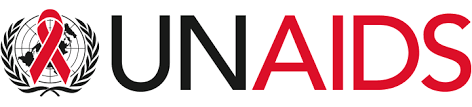 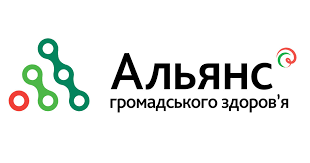 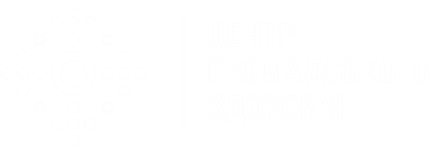 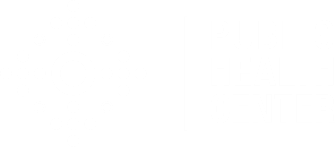 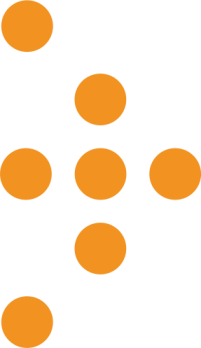 Any questions?
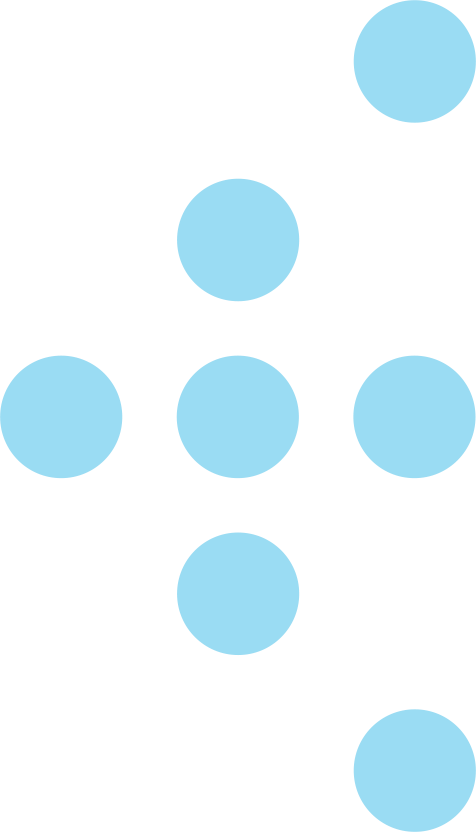